Безопасность на воде
 в зимний период
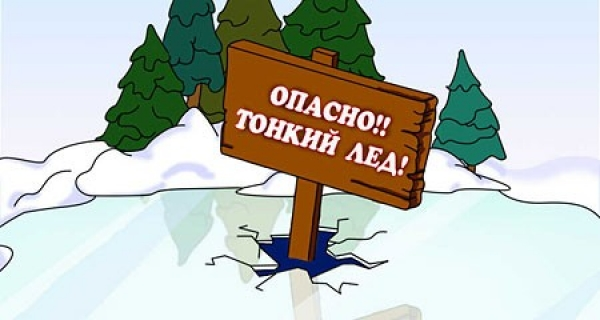 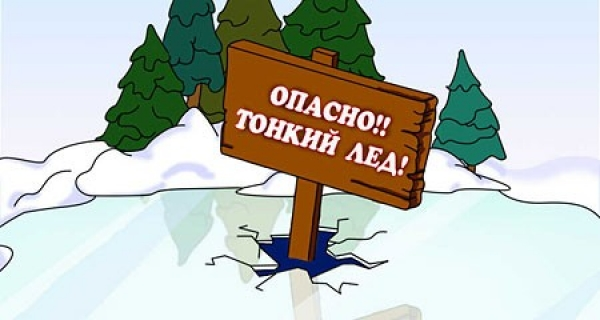 Под сильными лучами солнца может получиться так …
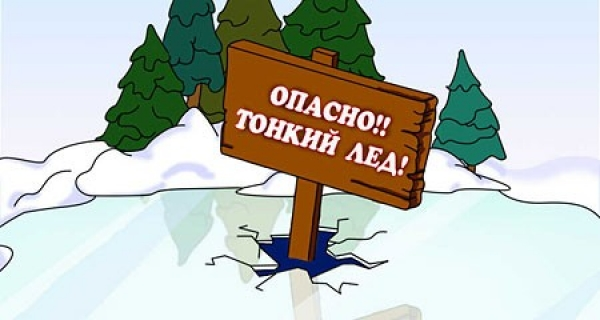 Не пренебрегайте предупредительными знаками, так как может получиться так …
Как вести себя, если вы попали под лёд